Student Accessibility Proposal
Team Leader: Michael Wallace
Elmer Orellana
Esther Philip


Clemson University
Institutional Overview
Liberal arts public institution 
25,000 students
Newer institution, 50 years old
Very residential & community oriented campus
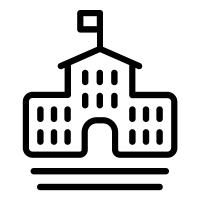 Proposal Overview
(1) Rebranding & Marketing Efforts

(2) Living Learning Community (SOUL)

(3)Training for faculty, staff, & students
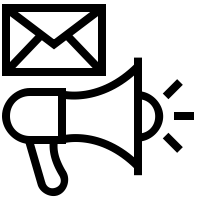 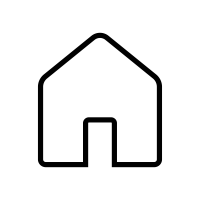 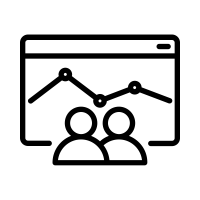 Rebranding: Addressing the Stigma
Office Name Change
From Disability Services to Center for Student Accessibility
Accessibility reflects positive connotation 
Center reflects an open space for best practices and resources for all campus partners 
Dismantling Disability Stigmas 
Normalizing barriers that may be evident or invisible in many experiences of our students 
Recruiting students to be participants in our programs 
Social media campaign #BreakingBarriers
Promoting already existing programs and resources that we offer
(2)  Seeking Opportunities for United Living Learning Community (S.O.U.L. LLC)
Seeking Opportunities for United Living (S.O.U.L.) Logistics:
Up to 15 students with Autism and 15 student mentors can live in LLC 
2 year community - first & second year experience
The first 2 years is critical in the development of student college experience 
We want to leave time in junior & senior years for students to acclimate to more independent lifestyle
Who can apply? Priority is given to those who identify on the spectrum of Autism or any learning or emotional disability
Who can apply to be a student mentor? Anyone interested in immersing and advocating for an inclusive campus community for students with a learning or emotional disability. Students will receive academic course credit in Behavioral Therapy, Art Therapy, or Pre-Professional Health majors.
(2) LLC Programs
Personal Empowerment
Programs on personal hygiene, sex education, etc.
Social Empowerment
Group activities: Unified intramural sports league partnered with Special Olympics, game night, ice cream social, attending university sports games, attending university events, etc. 
Art/Creative outlet of expression once a week
Academic Empowerment
Mentor & Mentee Program- minimum of 2 hours a week, attend all LLC Programs
Test proctoring in testing rooms in Disability Center
note taking for student mentors
24 hour spaces in LLC to study
(2) Learning Outcomes of LLC
To promote empowerment, engagement, and self-advocacy through peers supporting peers
To create a network of peers that aid in the support and enhancement of social skills for our students
To promote students greater sense of support and community in their college experience
To create meaningful connections within the Autism community that foster an environment of social support
To promote mutual understanding and mentorship between individuals that identify on the Autism spectrum and others
To provide a space that supports the unique transitions of first and second year students on the spectrum with specific programs, initiatives, and resources.
(3)  Training
For faculty, staff, and students:
How are we talking to faculty, staff, and students who will be working with THESE students? How do we create the dialogue?
Logistics:
Once every 12 months every faculty/staff and students need to take online trainings
Purpose: 
Inclusive environment & sustainable practice 
Training for inclusive language
Understanding the need for accommodations for students
Stakeholders
Population: 
Inclusive to all who need more accessible and equitable environments in our campus community 
Partners: 
Housing LLCs, the Accessibility  Center,  Academic Success Center, Campus Recreational Center & Health Services 
Nonprofit agencies for personal, social, or academic programs for LLC
Families of students to support events and programs
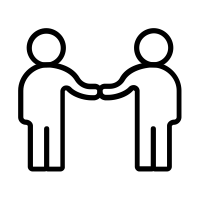 Staffing of LLC
Associate Director of S.O.U.L. LLC
In charge of recruitment and retention of LLC
Provide a stipend to already existing position in Disability Services (meal plan) to connect with students
2 Graduate Assistants that report to Associate Director of S.O.U.L. LLC:
1 live on GA in S.O.U.L. LLC
Housing logistics
Mentorship Program
In charge of 2 Residential Assistants (R.A.’s)
1 GA that work in Accessibility Services Office
Family Programming
Outreach to Non-profit organizations
Funding / Budget
Our budget priority is staffing to support our initiatives. 
Hire (1) Associate Director responsible for the recruitment, retention, programming, and outreach of LLC. This position is responsible for supervising 2 graduate assistants. ($40,000)
Hire (2) graduate assistants.  
1 graduate live-on position dedicated to staff supervision and mentorship development of residents as well as other residential procedures and maintenance of the S.O.U.L LLC. ($9,000 stipend, tuition remission, meal, and housing) 
1 graduate position dedicated to the marketing, promotions, and development of programs ($13,00 stipend, tuition remission)
Discuss Challenges
Sustaining Mentors - While the LLC  provides integrated academic experience that aligns with specific student interests, we recognize the heightened commitment that is placed on mentors to provide individual assistance to students with high needs. 
Funding - While our office does not currently have the funds to reallocate towards this initiative, we are seeking additional funds from grants. 
Faculty, Staff, and Student Training- Finding times to meet and energizing faculty, staff, and students to understand the importance of this training
Theory to Practice
Gibson’s Disability Development Model:
Passive Awareness: students unable to recognize their disability 
Realization: reconciling relationship with society 
Acceptance: embrace disability identity

We believe in the holistic integration of all seven vectors of Chickering’s Theory of Identity Development:
(Developing competence, Managing emotions, Moving through autonomy toward interdependence, Developing mature interpersonal , Establishing identity, Developing purpose, and Developing integrity).
The Center’s Mission
Center’s Mission: It is our mission at the Center for Accessibility Services to foster collaboration with students, faculty and staff to create an inclusive and equitable environment which empowers all our students to feel part of the campus community.

Vision: 
To eliminate barriers for equal access on campus 
To cultivate a welcoming campus environment for all our students regardless of their abilities
To be a resource on campus for our students, faculty and staff
To provide exceptional services to the campus community
How does this tie back to our University?
Our institution prides itself on “every individual matters” and “creating inclusive environments for all to succeed”
The purpose of our proposal is to create a space that invites all students, staff, and faculty  to participate in programs and resources offered by our center while also catering to the individual needs of our students. 
This initiative will catapult our universities distinction in the higher education realm with our innovative LLC program
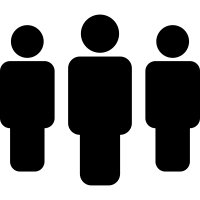 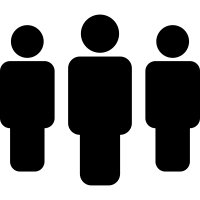 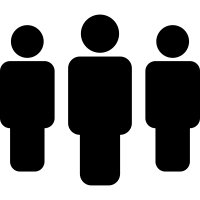 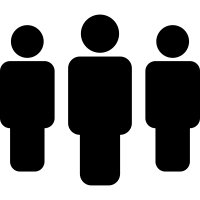 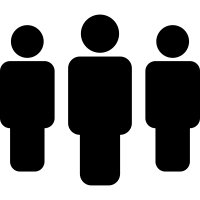 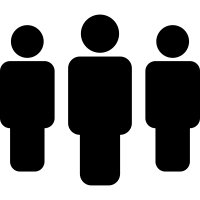 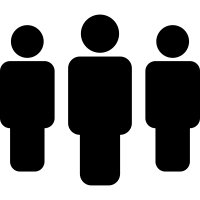 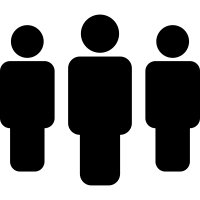 References
Alcorn MacKay, S. (2010). Identifying Trends and Supports for Students with Autism Spectrum Disorder Transitioning into Postsecondary. Toronto: Higher Education Quality Council of Ontario. 
Chickering’s Identity Development Theory (1993).
Dillon, M. (2007). Creating supports for college students with Asperger syndrome through collaboration. College Student Journal, 41(2), 499-504.

Gibson’s Disability Identity Model (2006).
References
Graetz, J. E., & Spampinato, K. (2008). Asperger's Syndrome and the Voyage through High School: Not the Final Frontier. Journal of College Admission, 198, 19-24.

Taylor, M.J., (2005). Teaching students with autistic spectrum disorders in HE, Education + Training,47 (7),484 - 495.	
Wolf, L. E., Thierfeld Brown, J. & Bork, R. (2009). Students with Asperger Syndrome: A guide for college personnel. Shawnee Mission: Autism Asperger Publishing Company.  
Zeedyk, S. M., Tipton, L.A. & Blacher, J. (2014). Educational supports for high functioning youth with ASD Focus on Autism and Other Developmental Disabilities, 31 (1), 37-48.